Методы программирования в компьютерной графике
Ведущая кафедра: Прикладная математика и программирование
Целью программы является изучение и практическое освоение методов программирования и технологий разработки программного обеспечения, применяемых в компьютерной графике
 Применение технологии ООП при разработке программ на языке C++
 Цифровое представление изображений, графические форматы
 Типовые структуры данных, которые используются в компьютерной графике
 Навыки программной реализации алгоритмов растровой и векторной графики
Формируемые компетенции:
 Разрабатывает программное обеспечение
 Применяет интегрированные среды разработки
 Применяет принципы и правила разработки ПО
 Разрабатывает алгоритмы решения поставленных задач в соответствии с требованиями 
    технического задания
Методы программирования в компьютерной графике
Ведущая кафедра: Прикладная математика и программирование
Руководитель программы:
Замышляева Алёна Александровна
Заведующий кафедрой прикладной математики и программирования ЮУрГУ
Доктор физико-математических наук, профессор
Преподаватели:
Демидов Андрей Константинович
Доцент кафедры прикладной математики и программирования ЮУрГУ

Шелудько Антон Сергеевич
Старший преподаватель кафедры прикладной математики и программирования ЮУрГУ
Методы программирования в компьютерной графике
Ведущая кафедра: Прикладная математика и программирование
Модуль 1. Объектно-ориентированное программирование
 Синтаксис и стандартные библиотеки C++
 Реализация математических алгоритмов на языке С++
 Использование шаблонов ООП
Модуль 2. Алгоритмы и структуры данных
 Типовые структуры данных, которые используются в компьютерной графике
 Разработка эффективных алгоритмов решения задач
 Алгоритмы вычислительной геометрии
Модуль 3. Основы компьютерной графики
 Цифровое представление изображений, графические форматы
 Математические модели геометрических примитивов
 Алгоритмы растровой и векторной графики
Методы программирования в компьютерной графике
Ведущая кафедра: Прикладная математика и программирование
Сферы профессиональной деятельности:
 Разработка компьютерных игр
 Интерактивные графические системы
 Системы дополненной реальности
 Разработка инженерного ПО
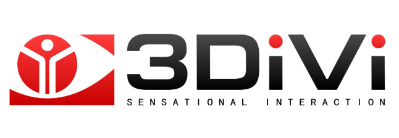 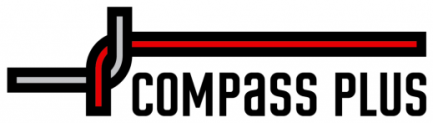 Примерное число вакансий: 50
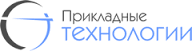 Партнеры кафедры:
- 3DiVi
- Compass Plus
- Прикладные технологии
- Naumen
- СКБ Контур
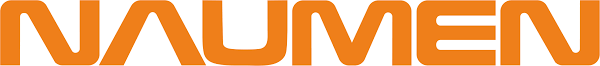 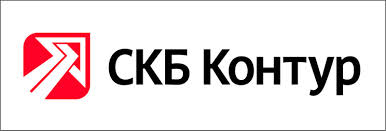